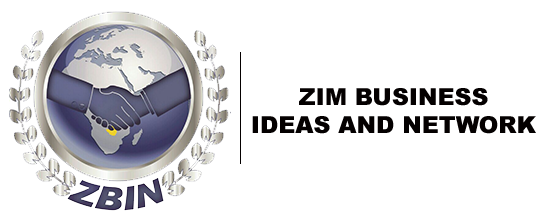 Business Plan Presentation
by Zimbabwe Business Ideas and Network
Presentation Outline
Definition of a Business Plan
Demystifying a Business Plan
Purpose of a Business Plan
When to have a business plan
Continuous Updating of a business Plan
Develop a relationship with your business plan
The End
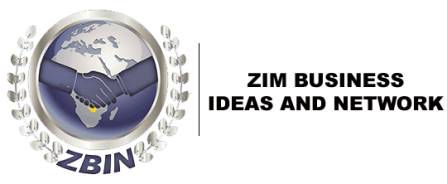 Definition of a Business Plan
a plan that sets out the future strategy and financial development of a business, usually covering a period of several years
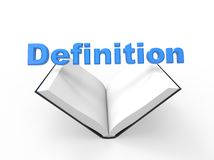 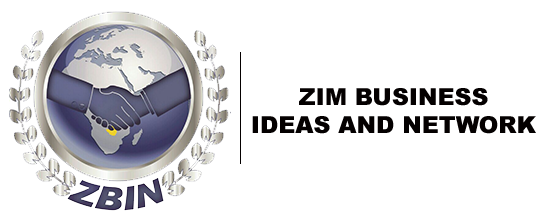 Demystiying Business plans
A business plan is difficult to produce?
You always need experts to produce one?
You only need a business plan for bank loans
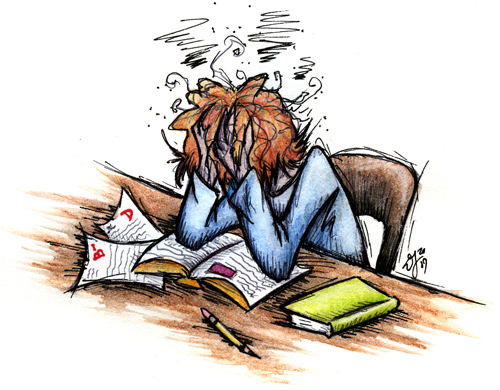 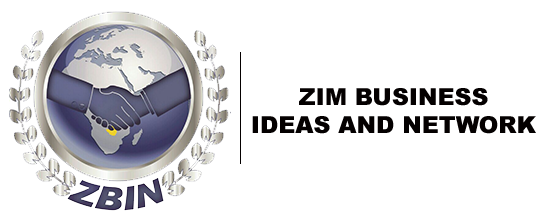 Purpose of a business Plan
Understand your business fully
To help you have a big picture snapshot of your business
To help you in fund raising
To help you in partnership negotiations
To assist outsiders evaluating your business
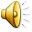 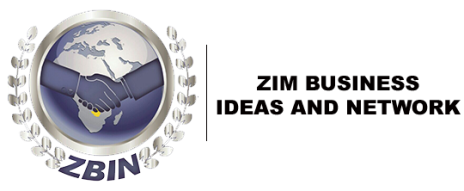 Contents of a Business Plan
Company Overview
When was it formed, who formed it, what are the objectives, where is it located, what industry is it in? Mission Statement, Markets and Products
Product and Services
Description (range of products / services) include price list in appendices x Distinctions – why are you different?Products / services development strategy
Industry Analysis
Industry analysis, Market Analysis, Customer Analysis, SWOT Analysis
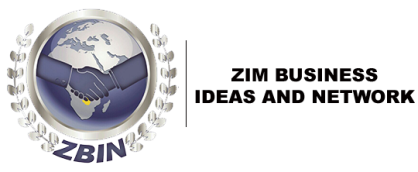 Continued
Markets and Distribution
Target Market Strategy: how you will find customers
Product/Service Strategy
Pricing Strategy: What will be the pricing strategy to sell and still make profit? Will there be promo, discount etc
Distribution Strategy: Channel of distribution and how to reach them
Advertising and Promotion Strategy
Sales Strategy: Sales methods (face-to-face / internet / telesales etc)
Marketing and sales Forecasts: Include your marketing forecasts
Operations
Operations Strategy/Scope of Operations/Operating Expenses
Premises (now and in the future)/Production facilities
Suppliers/Distribution/Equipment
Business systems/Training requirements
Continued
Summary of Financials
Financial Assumptions
Financial Forecasts Projected Cash Flow:
Income statement
Balance sheet/Profit and loss
Profit Margin, chart -Financial Risks
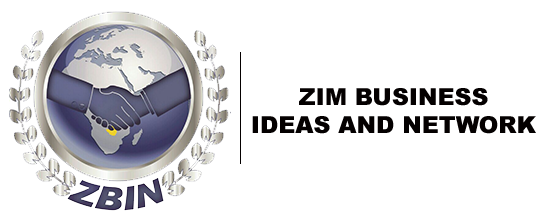 When to have a business Plan
Its recommended to have a business plan before establishing a business venture.
If you are already in business but you have no business plan –then its recommended to have one
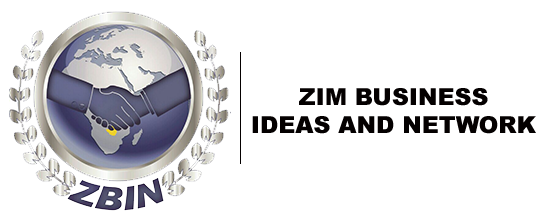 Developing a relationship with your Business Plan
Most develop them, submit to the bank and file-end of story
This approach is wrong because you need to use your business plan for business planning and review purposes. Information and assumptions made will greatly assist you in decision making
Your business plan should be a living document that is constantly updated
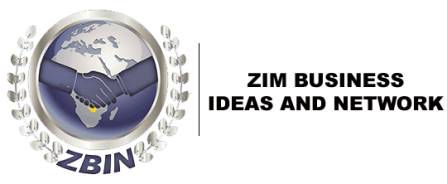 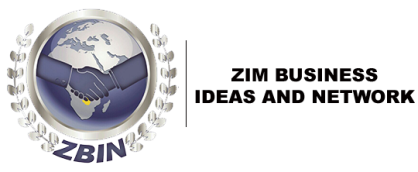